Místní akční plány rozvoje vzděláváníFerdinand Hrdlička,
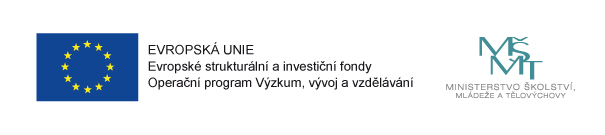 MAP v kontextu OP VVV
Prioritní osa 3 je postavena na základní tezi, že klíčovým článkem kvality škol jsou motivovaní a kompetentní učitelé a ředitelé (Strategie 2020). 

Systémový přístup pro mateřské a základní školy shrnujeme pod tzv. akci KLIMA. Cílem akce KLIMA je rozvíjet ve školách motivující kulturu zaměřenou na maximální úspěch pro každého žáka a každého učitele a na trvalý pedagogický rozvoj celé školy. 

Filozofií akce KLIMA je omezený počet vzdělávacích cílů vzájemně propojených a sladěných v soustavě projektů a výzev - realizace místních akčních plánů je součástí.
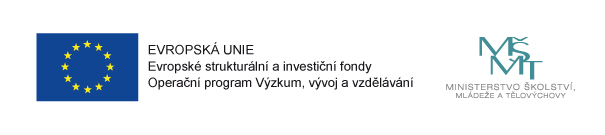 KLIMA
KLIMA je akronym shrnující podstatné složky kvality škol - Kultura učení, Leadership, Inkluze, Metodická podpora učitele (Mentoring), Aktivizující formy učení.
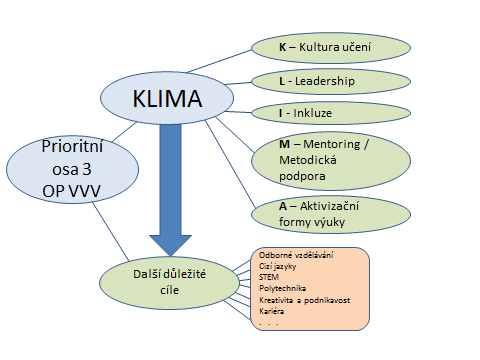 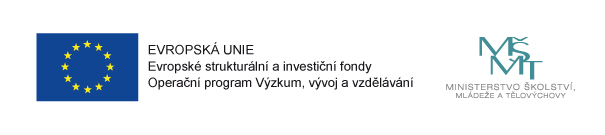 Typy individuálních projektů
Systémové
Ostatní
Koncepční – podpora projektů navrhujících koncepční řešení problematiky a ověření řešení v praxi
Regionální – komplexní řešení problematiky v rámci území
Tematické partnerství s sítě – podpora vytváření partnerství a síťování institucí
Na úrovni individuální instituce – formou zjednodušeného finančního vykazování („Šablony“)
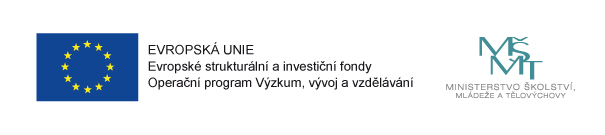 Individuální projekty systémové, KLIMA a strategické dokumenty
Podporovat kvalitní výuku a učitele jako její klíčový předpoklad (Strategie 2020)
Systémové projekty zajišťují předpoklady pro kvalitní práci škol a školských zařízení

Paragraf 16 a zavádění podpůrných opatření (vyhláška k paragrafu 16)
Kariérní systém učitele
Strategie digitálního vzdělávání
Akční plán inkluzívního vzdělávání
Potřeba koordinovaného přístupu v SVL (+ územní dimenze obecně)
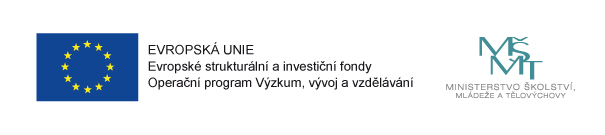 MAP v rámci akce KLIMA
Systémové projekty jsou navrženy tak, aby pokrývaly klíčové oblasti - hodnocení, kariérní systém učitelů a pedagogický leadership, podpora základních gramotností, podpora dětí a žáků ohrožených školním neúspěchem. 

Projekt Strategické řízení a akční plánování ve školách a území bude také garantem MAP – podpora místních aktérů a facilitace procesů prostřednictvím vzdělávání, poradenství a metodické pomoci.

Na systémové projekty navazují krajské a místní akční plány, jejichž úkolem je naplnění územní dimenze OP VVV.
Soustava projektů akce KLIMA
Systémová úroveň IPS a projekty v území
Koncepční projekty
Šablony
Tematická partnerství a sítě
Témata pro MŠ - didaktiky
Strategické řízení a akční plánování ve školách i v území; Podpora gramotností;
Budování kapacit, Gramotnosti
Kariérní systém;
KIPR; Komplexní systém hodnocení;
Institucionální výchova
Témata pro ZŠ – oborové didaktiky
Témata pro SŠ
SDV
KPSVL

KAP MAP
Projekty jednotlivých škol
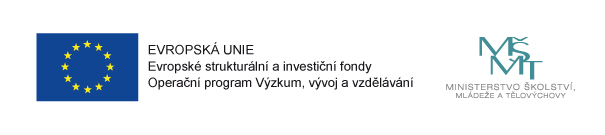 Kontext strategických dokumentů
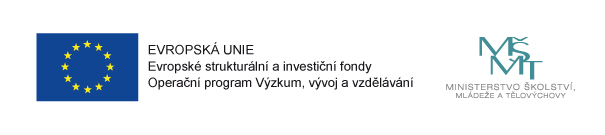 Přínosy Místních akčních plánů rozvoje vzdělávání
Vytvoření dlouhodobého plánu rozvoje vzdělávací soustavy s ohledem na vzdělávací potřeby každého žáka -> přístup ke kvalitnímu vzdělávání pro každé dítě a žáka

Nastavení spravedlnosti ve vzdělávání s cílem rozvíjet potenciál každého dítěte, žáka a studenta

Aktivní zapojení zřizovatelů do rozvoje vzdělávací soustavy

Spolupráci na základě vytvořené platformy (partnerství) aktérů podílejících se na vzdělávání dětí a žáků – samospráva – škola - NNO
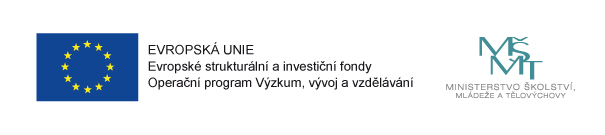 Cíle místních akčních plánů rozvoje vzdělávání:
umožnit vybudování udržitelného systému komunikace mezi aktéry, kteří ovlivňují vzdělávání v území. 

vyhledání a podpora místních lídrů a odborníků ve vzdělávání.

vznik partnerství, která napomáhají zkvalitňování vzdělávání zejména v místních mateřských a základních školách, ale také k řízenému rozvoji spolupráce dalších služeb na podporu vzdělávání dětí a mládeže. 

podpora prorodinných politik a podpora spolupráce služeb, které se týkají dětí.

otevření partnerské diskuse v území – např. o vzniku svazkových škol.
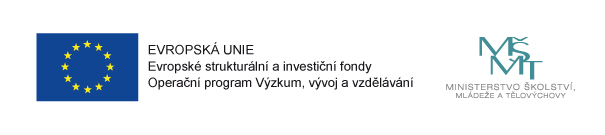 Co mohou učitelé/lídři udělat pro zlepšení vzdělávacích výsledků žáků?
Učitelé/lídři jsou nositeli změny

Ochota více mluvit o učení se než o vyučování. Zaměřují se více na dialog než monolog

Hodnocení je považováno za důležitou zpětnou vazbu

Učitelé/lídři věří, že mají zodpovědnost za budování pozitivních vztahů ve třídách/sborovnách

Chyba není selhání, ale příležitost k učení se

Vzájemné učení škol a učitelů – peer to peer learning
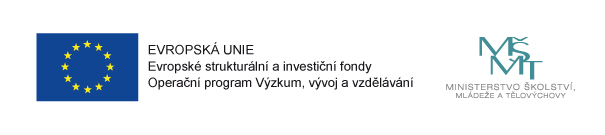 Územní vymezení a principy pro tvorbu místních akčních plánů rozvoje vzdělávání
územím pro zpracování MAP je území v hranicích správního obvodu obce  s rozšířenou působností

respektuje již vzniklá partnerství a dohody v území

koordinace akcí a dlouhodobá podpora rozvoje spolupráce v oblasti vzdělávání

principy MAP: Spolupráce, Zapojení dotčené veřejnosti do plánovacích procesů, Dohody, Otevřenosti, Princip SMART, Udržitelnosti, Partnerství
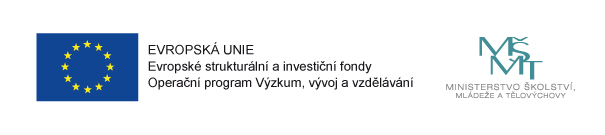 Územní vymezení a principy pro tvorbu místních akčních plánů rozvoje vzdělávací soustavy
Principy odráží osvědčené postupy vycházející z příkladů dobré praxe, především z komunitního plánování, což je postup, který umožňuje:

aby se lidé mohli svobodně účastnit rozhodování o důležitých otázkách života společenství,

aby přijímaná usnesení zodpovědných orgánů odrážela vůli a potřeby obyvatel regionu,

aby plánované kroky a řešení co nejlépe využívaly dostupné zdroje, případně nacházely nové zdroje a přinášely co největší užitek a spokojenost.
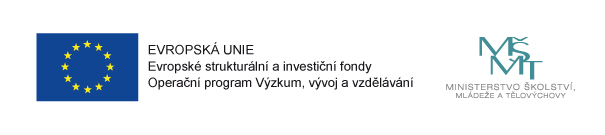 Význam místních akčních plánů rozvoje vzdělávání
MAP – významný podklad pro vyhlašování výzev OP VVV 

pro plánovanou spolupráci v území (místní sítě a partnerství)
pro plošnou podporu vzdělávání v potřebných tématech
významný podklad pro zpracování šablon pro školy „šitých na míru“

MAP – významný podklad pro vyhlašování výzev IROP / OP Praha – pól růstu

koordinace investičních akcí a podpora koncentrace a řízení efektivního využití investic v území. V OP PPR i IROP je v oblasti základního školství soulad s akčními plány rozvoje vzdělávání specifickým kritériem přijatelnosti.
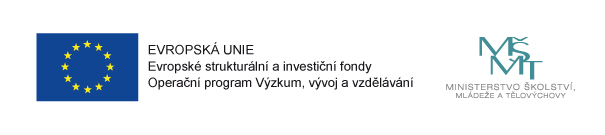 Identifikace výzvy
PO3
Průběžná výzva
Vyhlášení – 8. 9. 2015
Datum zahájení příjmu žádostí o podporu: 26. 10. 2015
Příjem žádostí o podporu: průběžně maximálně do 31. 12. 2016
Ukončení realizace projektů – 31. 10. 2018 

Alokace – 630 000 000 Kč 
Min. výše způsobilých výdajů – 0,5 mil. Kč 
Max. výše způsobilých výdajů – 6 mil. Kč
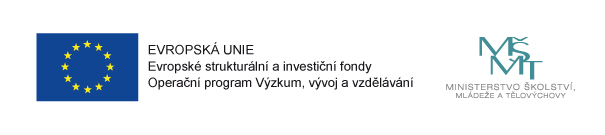 Povinná opatření místních akčních plánů rozvoje vzdělávání
Předškolní vzdělávání a péče: dostupnost – inkluze – kvalita

Čtenářská a matematická gramotnost v základním vzdělávání

Inkluzivní vzdělávání a podpora dětí a žáků ohrožených školním neúspěchem


Rozvoj podnikavosti a iniciativy dětí a žáků
Rozvoj kompetencí dětí a žáků o oblasti vědy a technologií – polytechnické vzdělávání
Kariérové poradenství v základních školách
Doporučená opatření MAP:
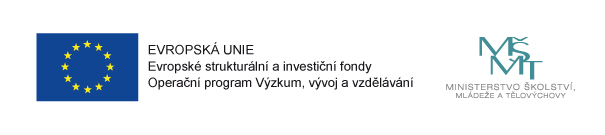 Průřezová a volitelná opatření MAP:
Rozvoj digitálních kompetencí dětí a žáků
Rozvoj kompetencí dětí a žáků pro aktivní používání cizího jazyka
Rozvoj sociálních a občanských kompetencí dětí a žáků
Rozvoj kulturního povědomí a vyjádření dětí a žáků
Investice do rozvoje kapacit základních škol
Aktivity související se vzděláváním mimo OP VVV a IROP
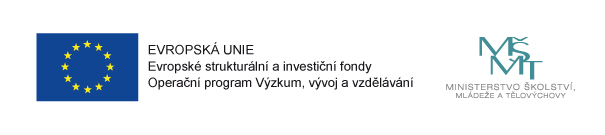 Úrovně zpracování MAP
1) Úroveň budování spolupráce, vzájemného poznávání a společného vzdělávání vedení škol, učitelů a ostatních odborníků a pracovníků ve vzdělávání (preMAP).

Minimální rozpočet na projekt: 0,5 mil. Kč
Maximální rozpočet na projekt: 1 mil. Kč

2) Úroveň společného plánování (MAP)

Minimální rozpočet na projekt: 1 mil. Kč
Maximální rozpočet na projekt: 4 mil. Kč

3) Úroveň realizace již předchozího MAP a plánování nového MAP (MAP+). 

Minimální rozpočet na projekt: 1 mil. Kč
Maximální rozpočet na projekt: 6 mil. Kč
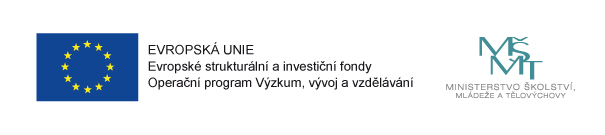 Úrovně zpracování MAP
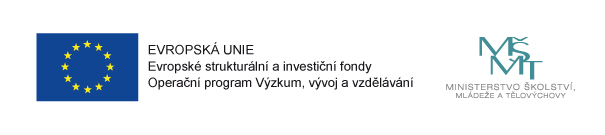 Aktivita 0 - Příprava:
Diskuze v území – výstupem žadatel

Stanovisko RSK – vymezení území dopadu realizace projektu a určení žadatele za dané území

Oslovení všech zřizovatelů s ředitelů škol (dle RED-IZO) s žádostí o spolupráci – dokládá se čestným prohlášením v žádosti o podporu

Zapojení minimálního procenta zřizovatelů a ředitelů škol (dle RED-IZO) podle typu žadatele – příloha žádosti o podporu

žadatel ORP: musí být deklarováno zapojení zástupců minimálně 70% škol (podle RED IZO), které jsou zřizovány ORP a zároveň alespoň 70% škol, které zřizují jiní zřizovatelé než ORP

ostatní: musí být deklarováno zapojení zástupců minimálně 70% škol (podle RED IZO) zřizovaných v území správního obvodu obce s rozšířenou působností
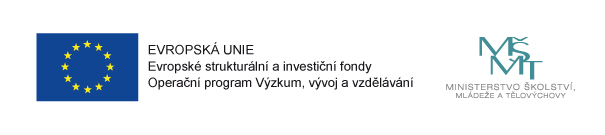 Povinné aktivity projektu:
Akční plánování:

pro projekty preMAP je povinná pouze realizace a dokončení podaktivity
a) Rozvoj partnerství -  Řídící výbor
b) Dohoda o prioritách - vytvoření Strategického rámce MAP do roku 2023
c) Budování znalostních kapacit 
 
pro projekty MAP a MAP+ je povinná realizace a dokončení podaktivity 
a) Rozvoj partnerství – Řídící výbor
b) Dohoda o prioritách - vytvoření Strategického rámce MAP do roku 2023
c) Akční plánování – vytvoření Místního akčního plánu
d) Budování znalostních kapacit
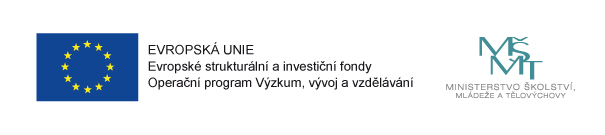 Povinné aktivity projektu:
2. Realizace – uznatelná aktivita pouze pro projekty MAP+

3. Evaluace – povinná pro všechny projekty, jejímž cílem je vyhodnotit úspěšnost
     procesů, výsledků a dopadů ročního akčního plánu, a stanovení dalších kroků MAP

4. Řízení MAP – povinná pro všechny projekty – implementační struktura k řízení MAP
Identifikace dotčené veřejnosti
Základní struktura partnerství
Komunikační strategie – zapojení dotčené veřejnosti
Popis fungování MAP

5. Řízení projektu – povinná pro všechny projekty, 
žadatel uvede popis realizačního týmu a způsobu řízení projektu
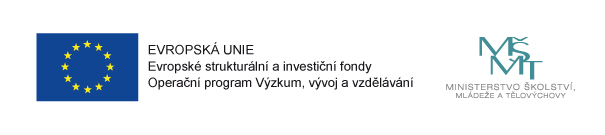 Struktura MAP:
Analytická část

Strategický rámec MAP

Opatření

Opatření bude zpracováno v následující struktuře:
Odůvodnění výběru opatření na základě místní analýzy
Cíl opatření: čeho chceme dosáhnout v tomto opatření
Popis kroků k naplnění cíle – aktivity
	Aktivity jednotlivých škol – jaké aktivity poběží ve školách
	Aktivity spolupráce – jaké aktivity je nutné dělat ve spolupráci
	Infrastruktura – jaká infrastruktura je potřebná k realizaci aktivit
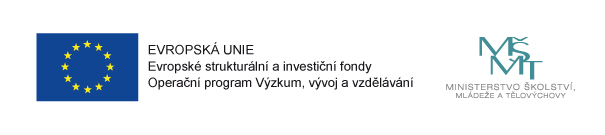 Financování opatření v Místním akčním plánu:
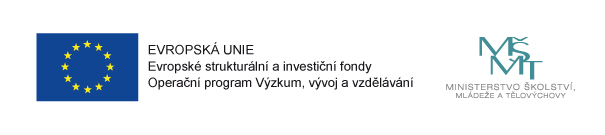 Zjednodušené projekty OP VVV pro MŠ – jednotkové náklady
:
Osobnostně sociální a profesní rozvoj pedagogů MŠ
Vzdělávání pedagogických pracovníků

Personální podpora MŠ
Chůva
Školní speciální pedagog/školní psycholog
Sociální pedagog
Asistent pedagoga

Usnadňování přechodu dětí z MŠ do ZŠ
Tematická setkávání a spolupráce s rodiči
Prevence logopedických vad a problémů komunikačních schopností
Individualizace vzdělávání v MŠ
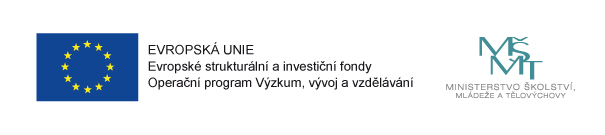 Zjednodušené projekty OP VVV pro ZŠ – jednotkové náklady
:
Osobnostně sociální a profesní rozvoj pedagogů ZŠ
Vzdělávání pedagogických pracovníků

Extrakurikulární rozvojové aktivity ZŠ
Čtenářský klub
Klub matematické logiky

Personální podpora ZŠ
Asistent pedagoga
Školní speciální pedagog
Školní psycholog
Sociální pedagog

Spolupráce s rodiči žáků ZŠ
Tematická setkávání a spolupráce s rodiči